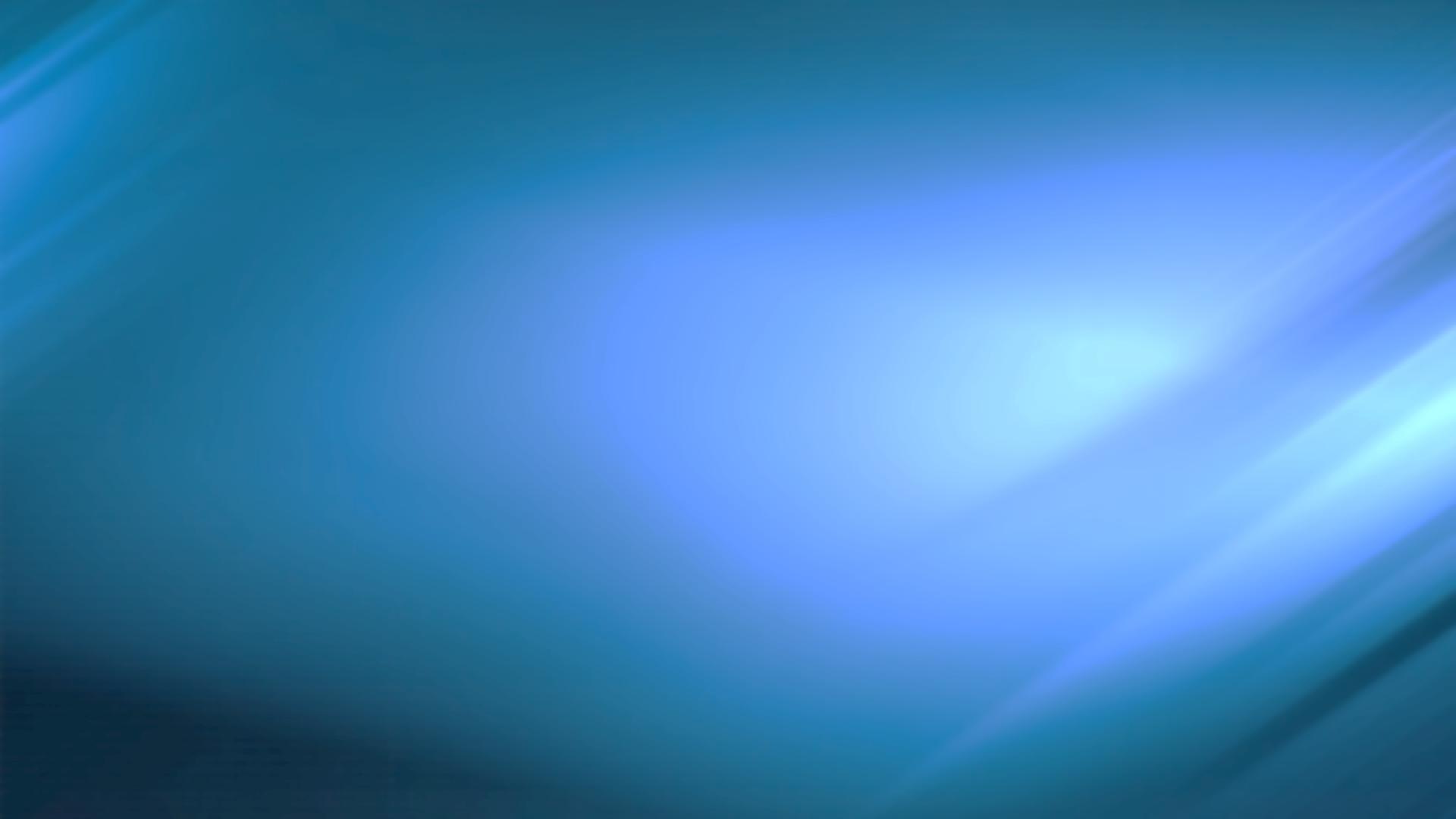 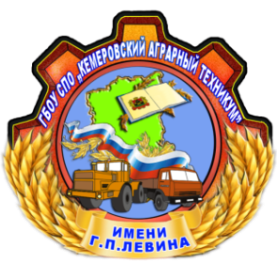 «Диверсификация оказания услуг
как фактор экономической
устойчивости организации»








Июль 2016
Выполнил:
   Римша Иван Валерьевич
   Руководитель:
   д. п. н., профессор
   Панина Татьяна Семеновна
ГБОУ СПО "Кемеровский аграрный техникум" имени Г.П. Левина
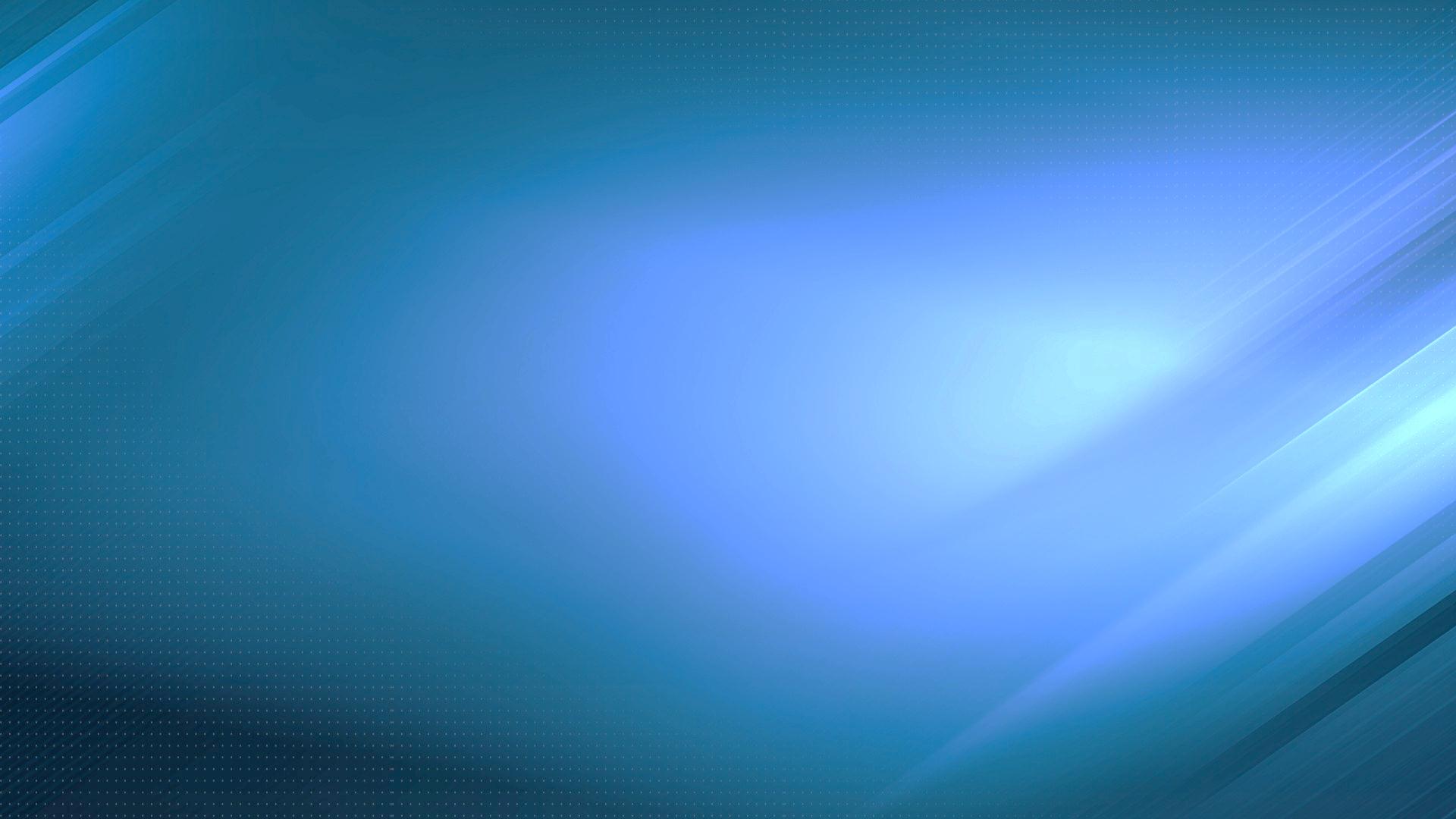 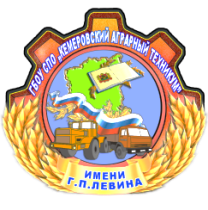 Цель проекта:
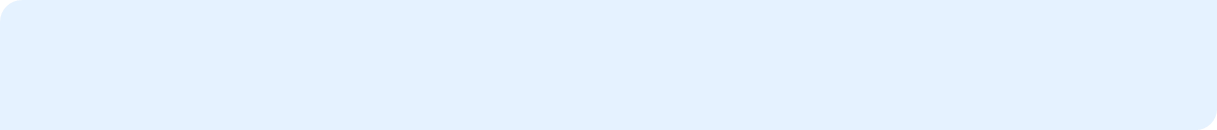 Выявить возможную диверсификацию услуг техникума и усилить конкурентные преимущества образовательной организации в современных условиях.
	Задачи проекта:

1.     Провести внешний и внутренний анализ основной деятельности ГПОУ  «Кемеровский аграрный техникум» имени Г.П. Левина

Проанализировать экономическую эффективность образовательной
деятельности техникума за 2014-2015 гг.                                                             

Выявить потенциальные возможности техникума по диверсификации 
услуг                                                                                                                         

Спланировать изменения в деятельности по обеспечению экономической 
устойчивости техникума.    
                                                                                   
Разработать нормативно-правовую основу изменений                                  

6.     Определить перспективу деятельности ГПОУ «Кемеровский аграрный   техникум» имени Г.П. Левина на среднесрочный период.
ГБОУ СПО "Кемеровский аграрный техникум" имени Г.П. Левина
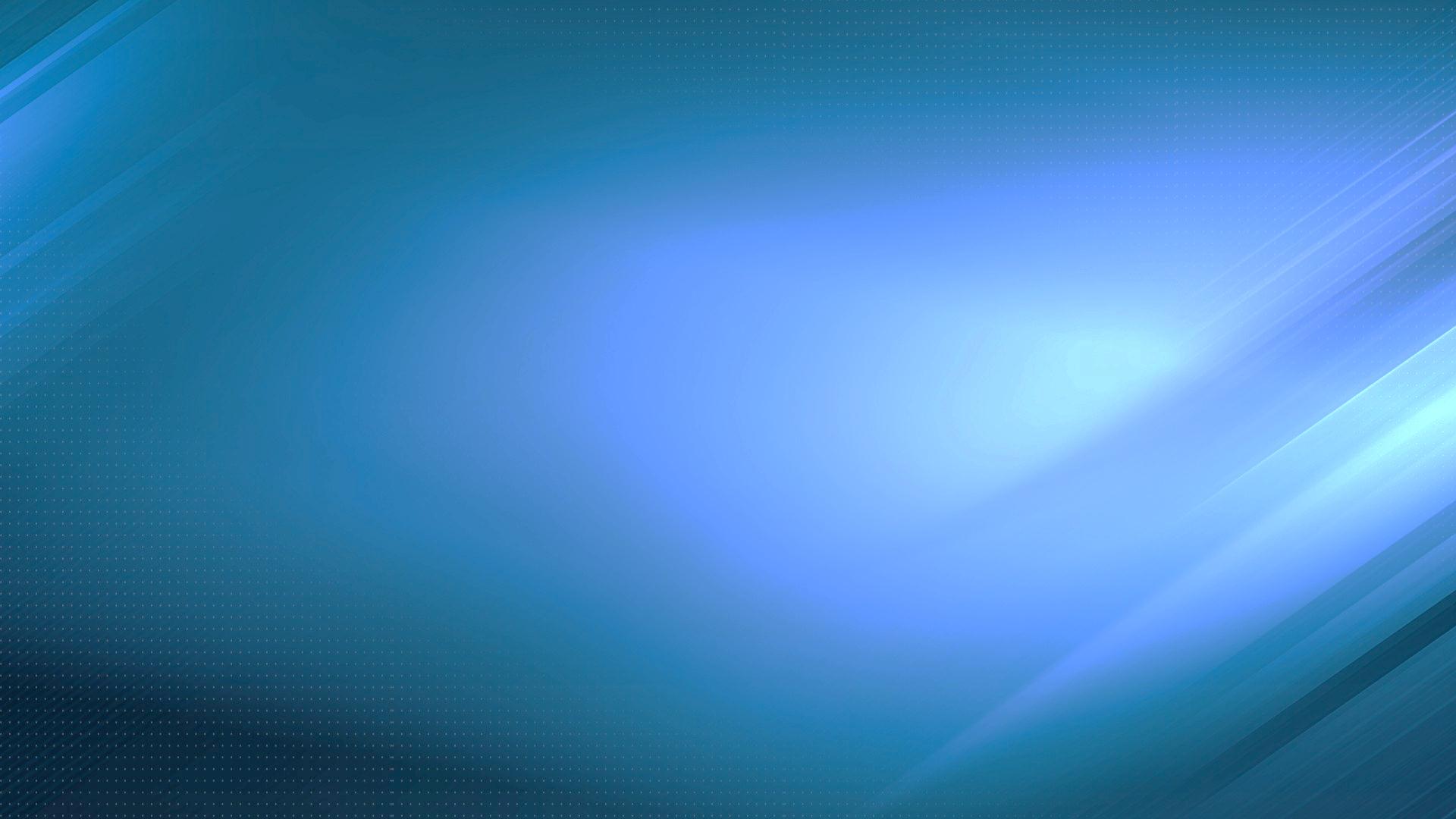 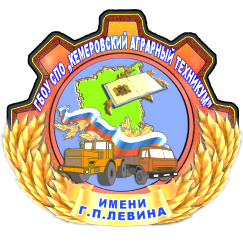 Техникум сегодня - это:
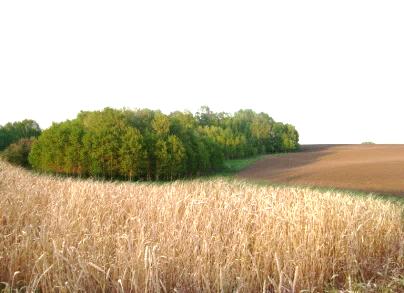 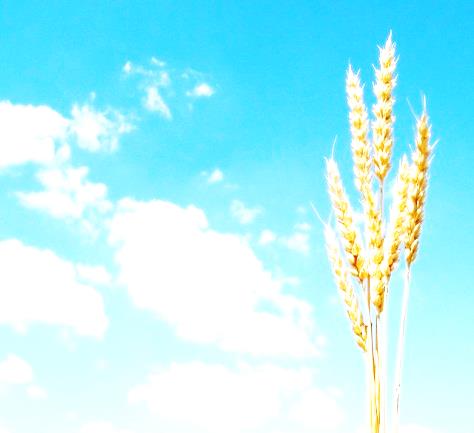 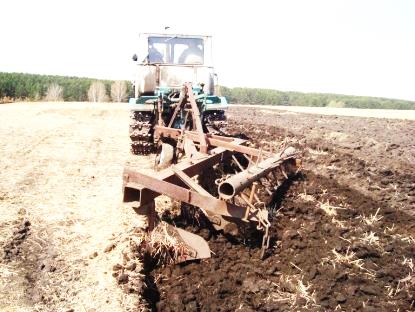 360 га 
ПАХОТНЫЕ ЗЕМЕЛИ
321 га
АРЕНДОВАНО
750 га УЧЕБНОЕ ХОЗЯЙСТВО
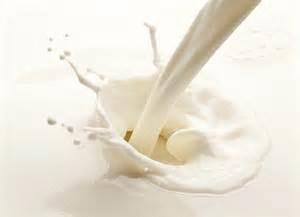 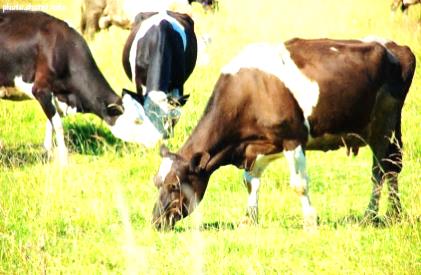 ЦЕХ ПЕРЕРАБОТКИ МОЛОКА
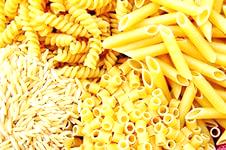 ЦЕХ МАКАРОННЫХ ИЗДЕЛИЙ
16 га
ПАСТБИЩА
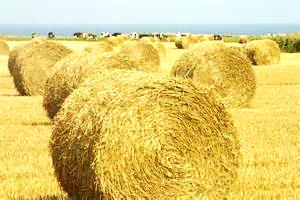 53 га 
СЕНОКОСНЫЕ УГОДИЯ
2 ЖИВОТНОВОДЧЕСКИЕ  ЛАБОРАТОРИИ
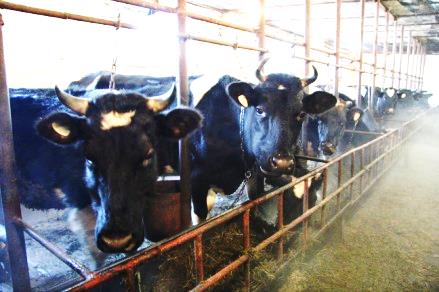 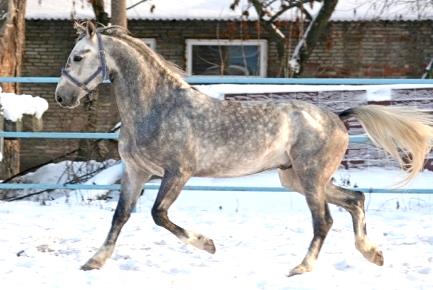 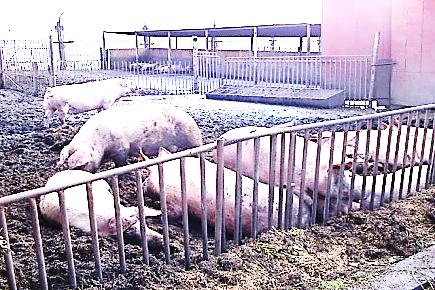 123 головы КРУПНОГО РОГАТОГО СКОТА
169 голов СВИНЕЙ
10 ЛОШАДЕЙ
ГБОУ СПО "Кемеровский аграрный техникум" имени Г.П. Левина
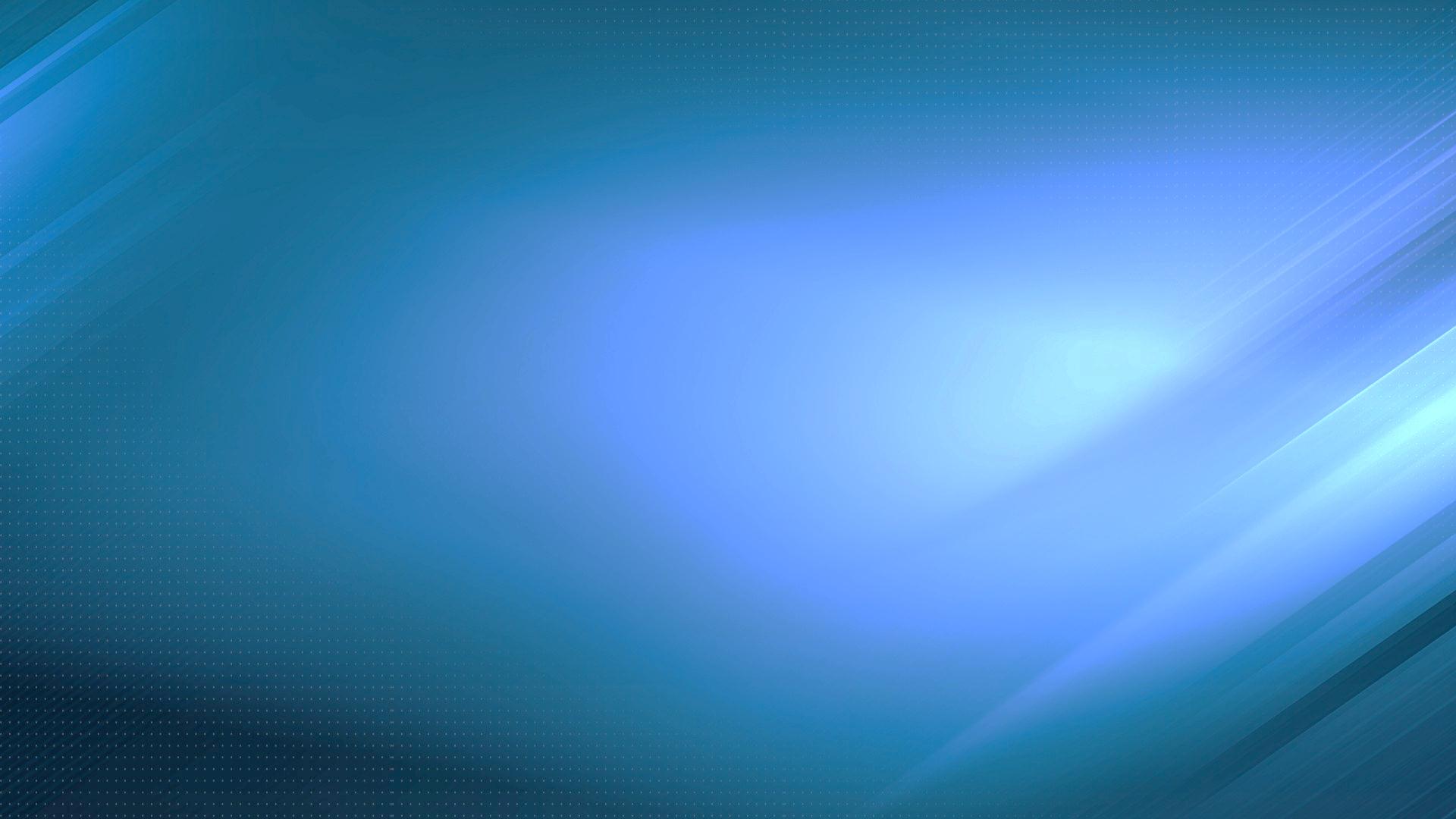 SWOT - анализ:
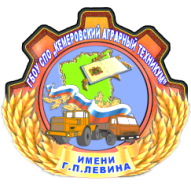 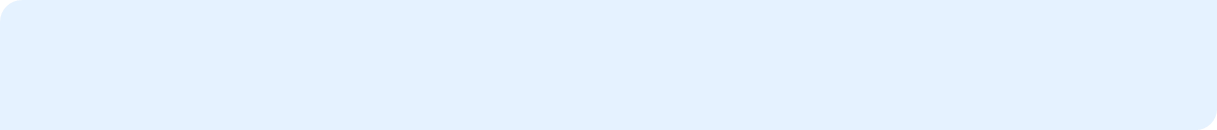 ГБОУ СПО "Кемеровский аграрный техникум" имени Г.П. Левина
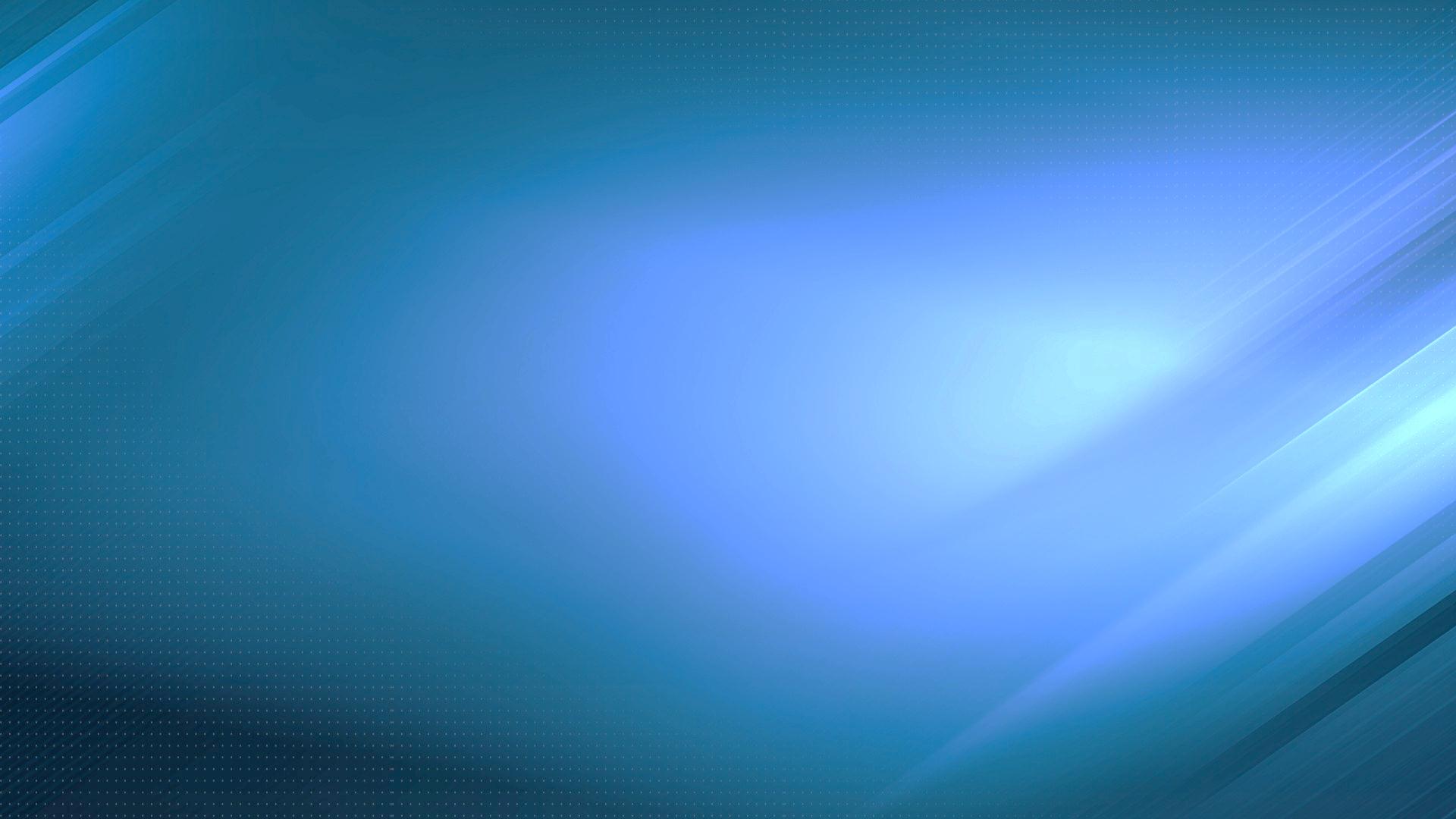 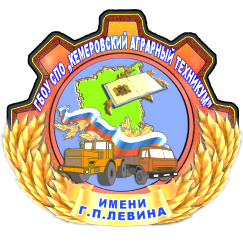 В чем заключается диверсификация:
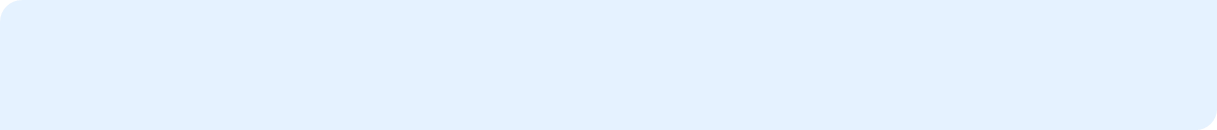 Открытие новых направлений подготовки  (Ветеринария)

Реализация новых дополнительных платных образовательных услуг

Реализация новой продукции учебного хозяйства
ГБОУ СПО "Кемеровский аграрный техникум" имени Г.П. Левина
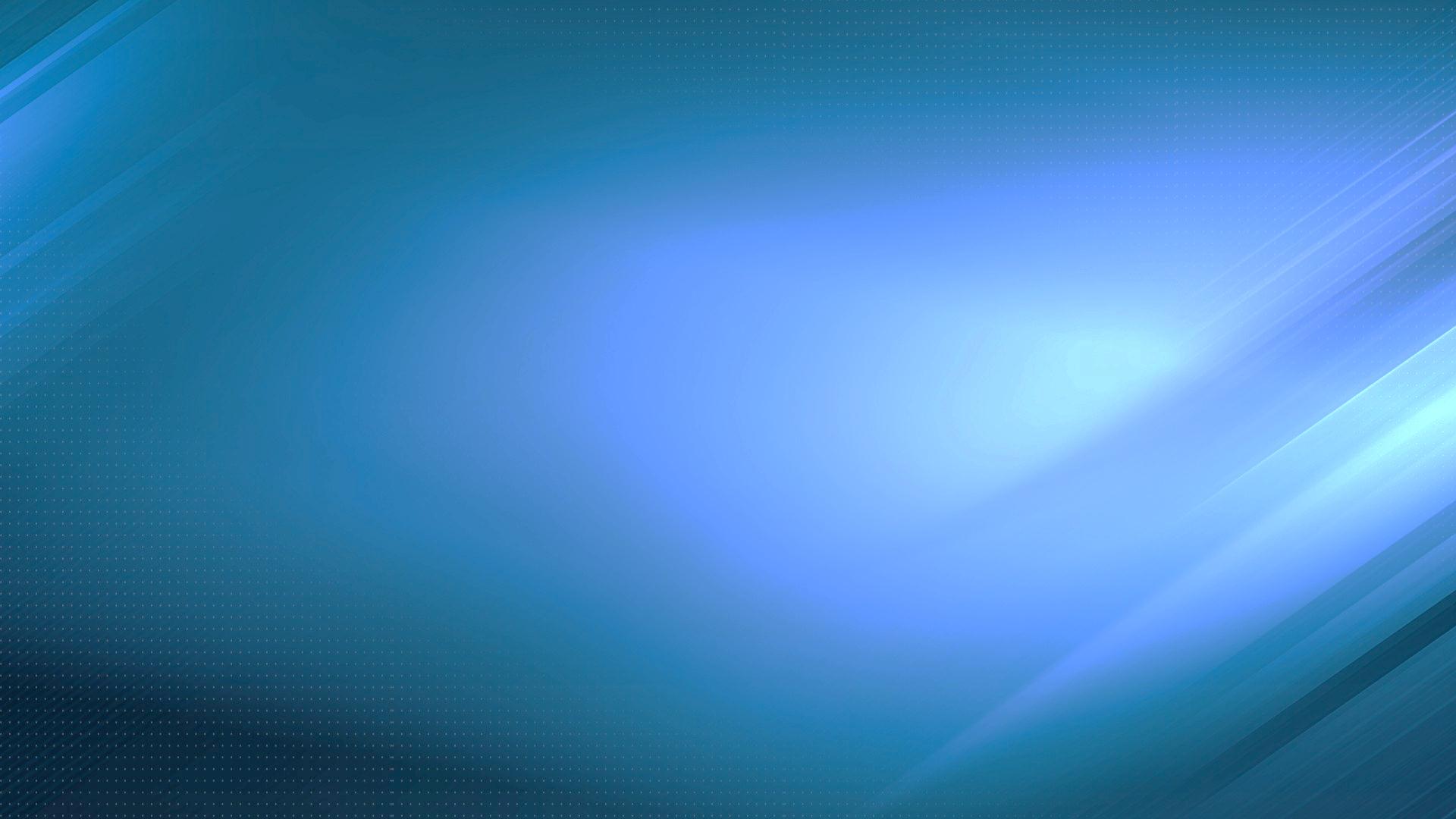 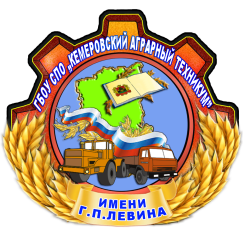 Ветеринария:
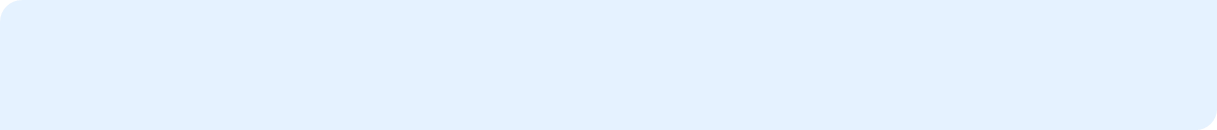 ГБОУ СПО "Кемеровский аграрный техникум" имени Г.П. Левина
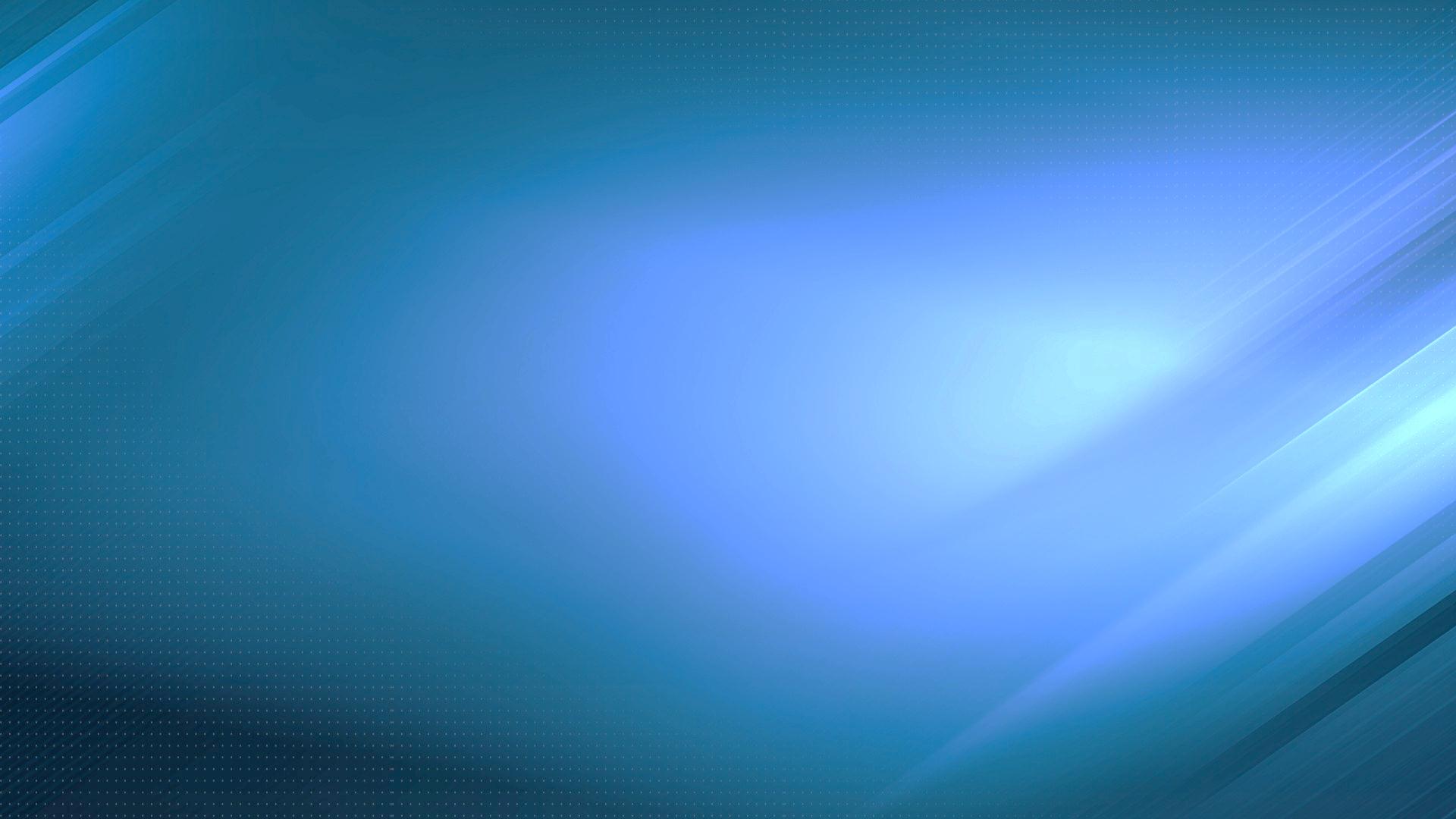 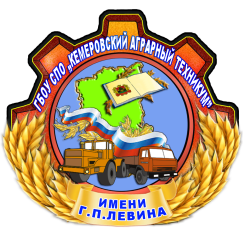 Реализация    
     дополнительных платных    
           образовательных услуг:
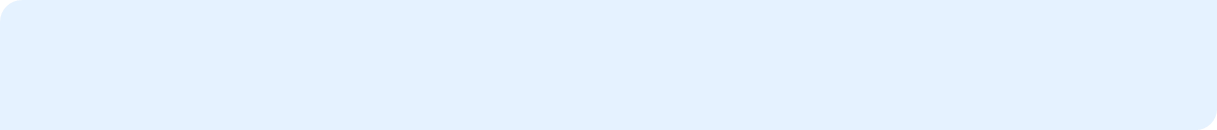 ГБОУ СПО "Кемеровский аграрный техникум" имени Г.П. Левина
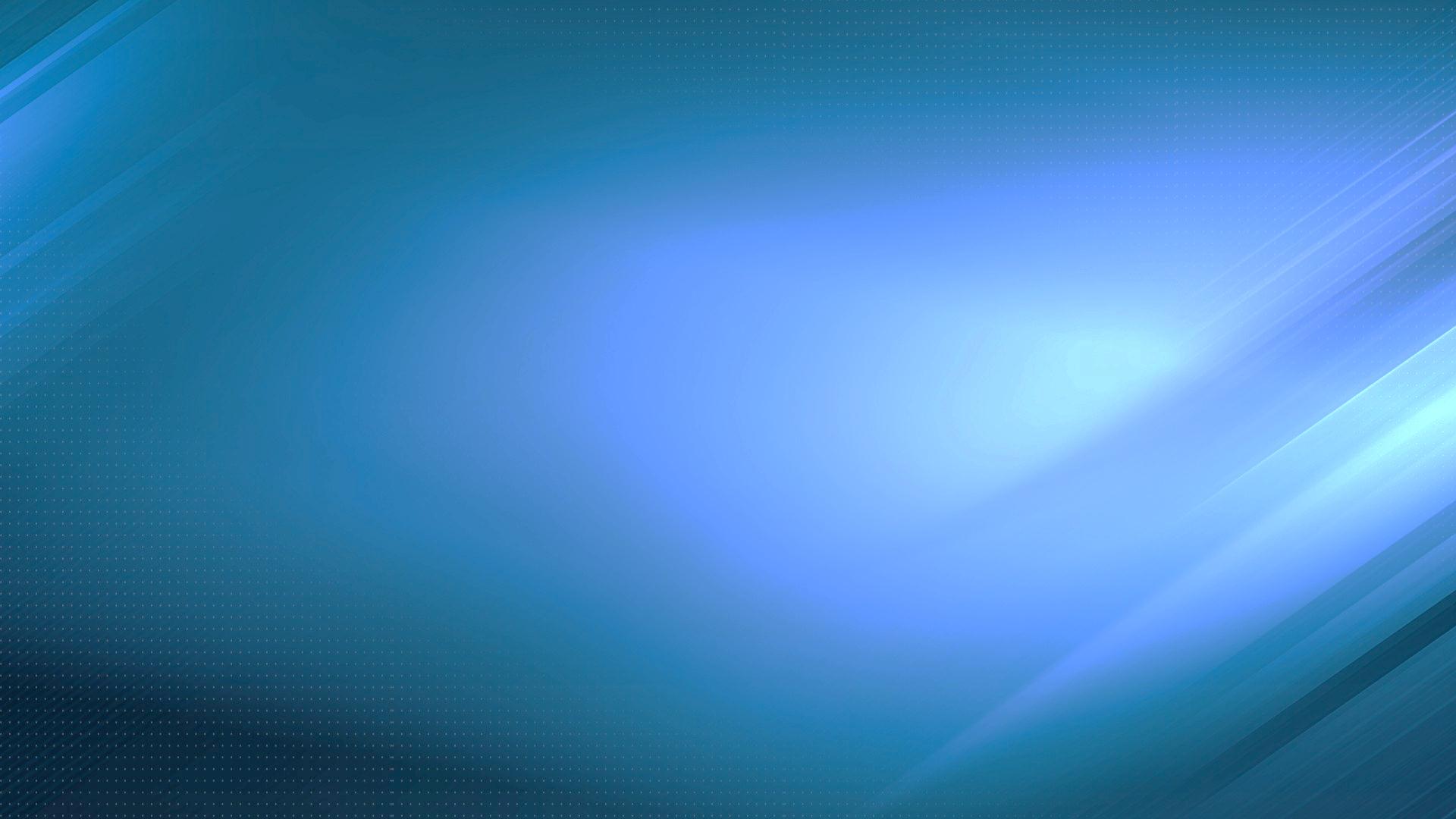 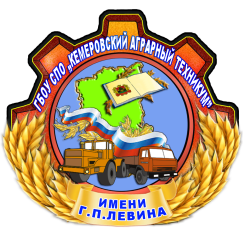 Реализация    
     дополнительных платных    
           образовательных услуг:
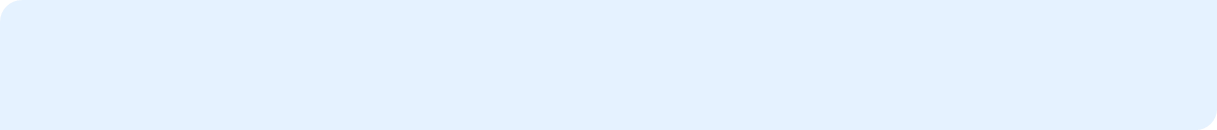 ГБОУ СПО "Кемеровский аграрный техникум" имени Г.П. Левина
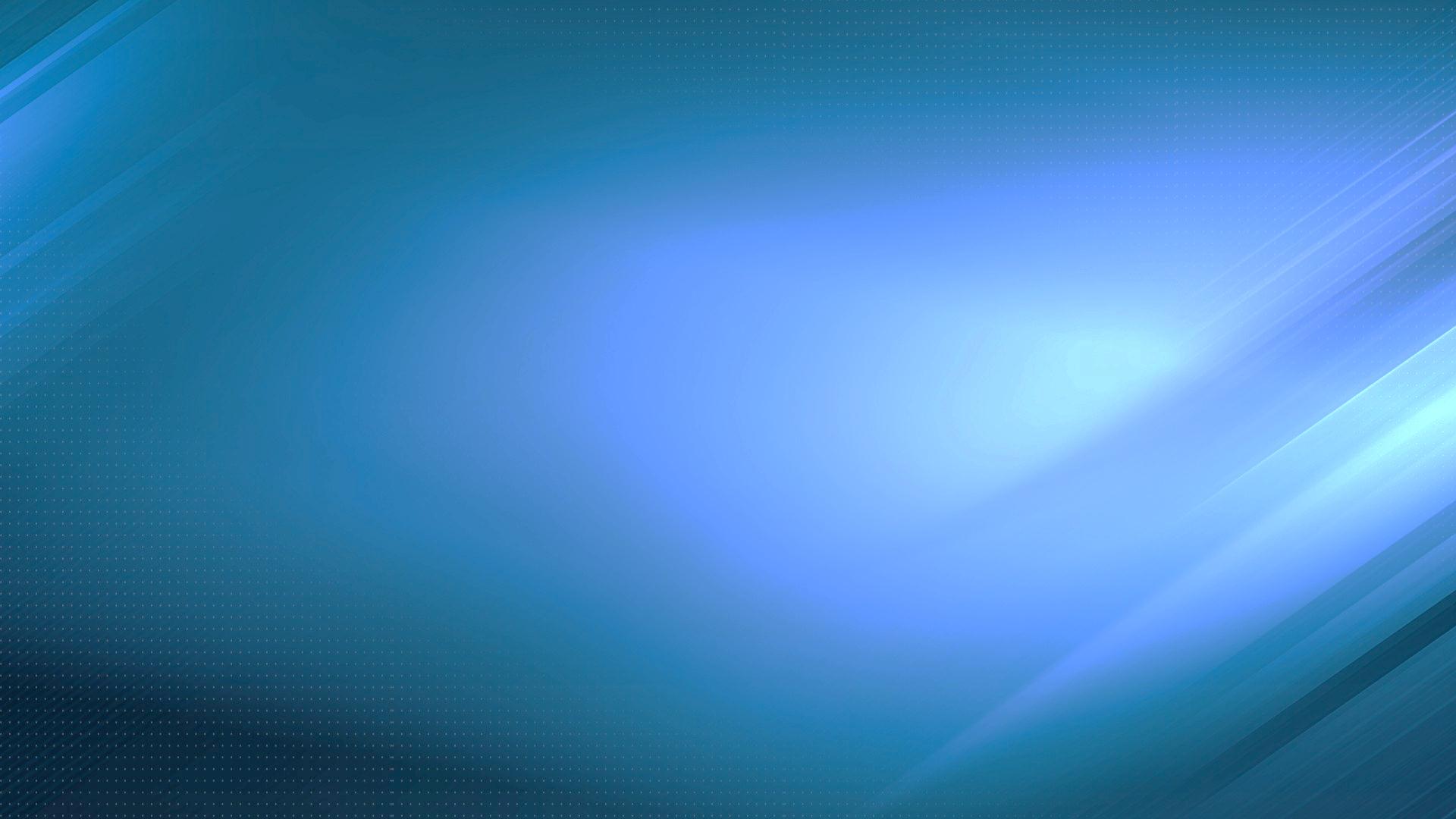 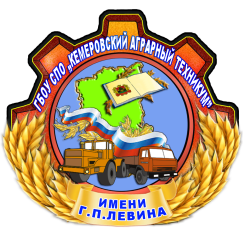 Реализация    
     дополнительных платных    
           образовательных услуг:
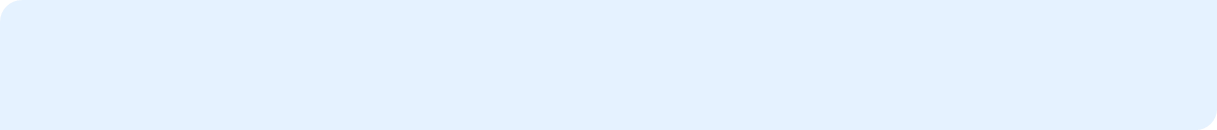 ГБОУ СПО "Кемеровский аграрный техникум" имени Г.П. Левина
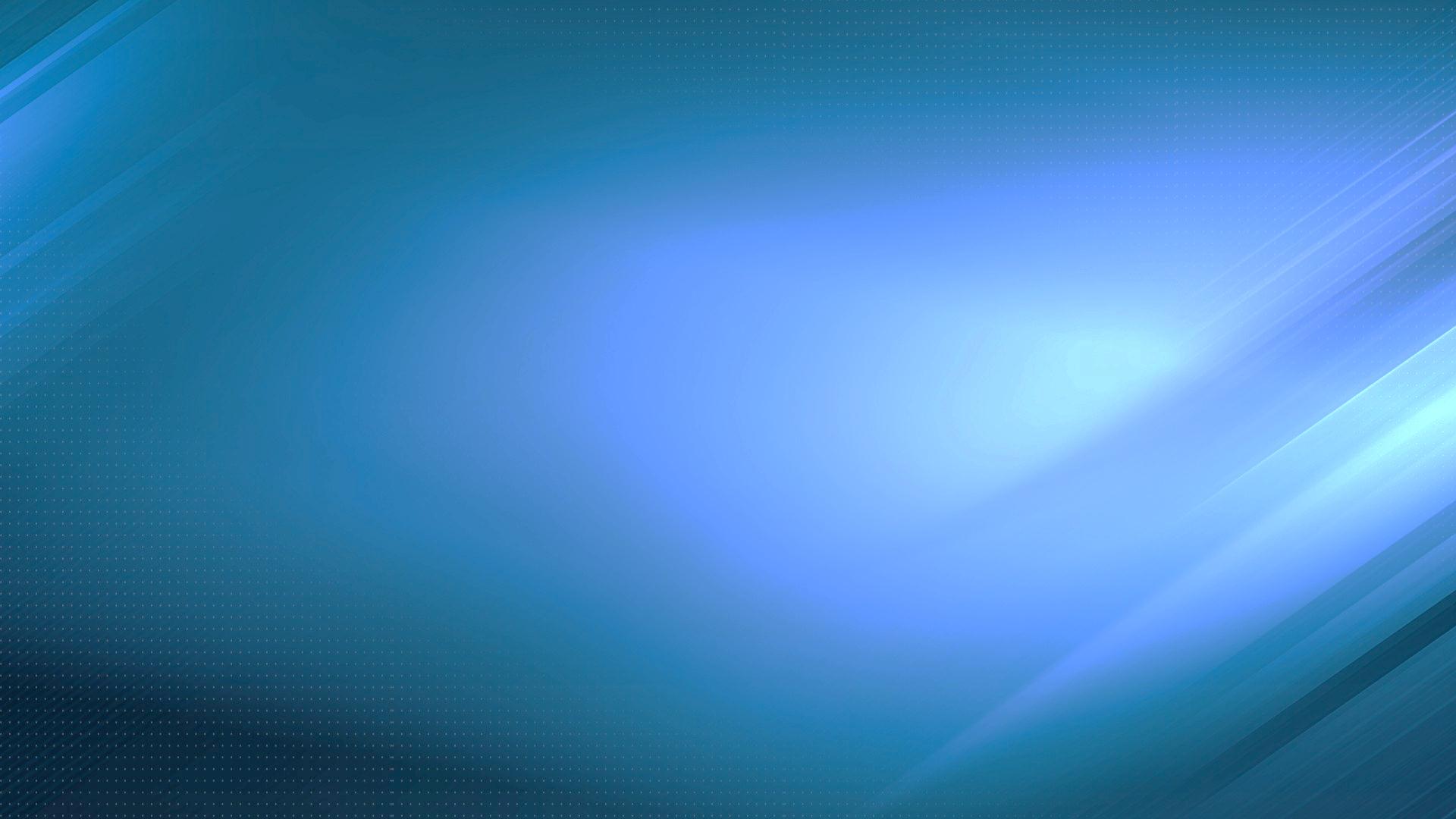 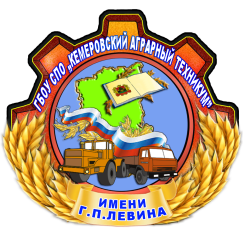 Произведенная продукция         
                  учебного хозяйства:
Произведено продукции
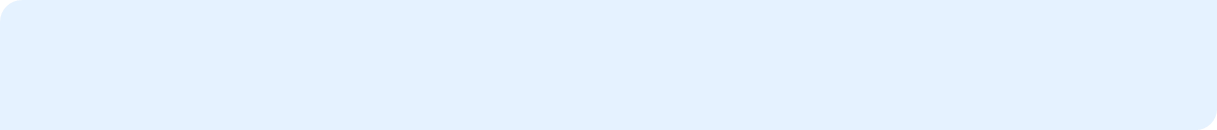 Передано продукции в столовую
Реализовано продукции
всего
Структура МЖФ
ГБОУ СПО "Кемеровский аграрный техникум" имени Г.П. Левина
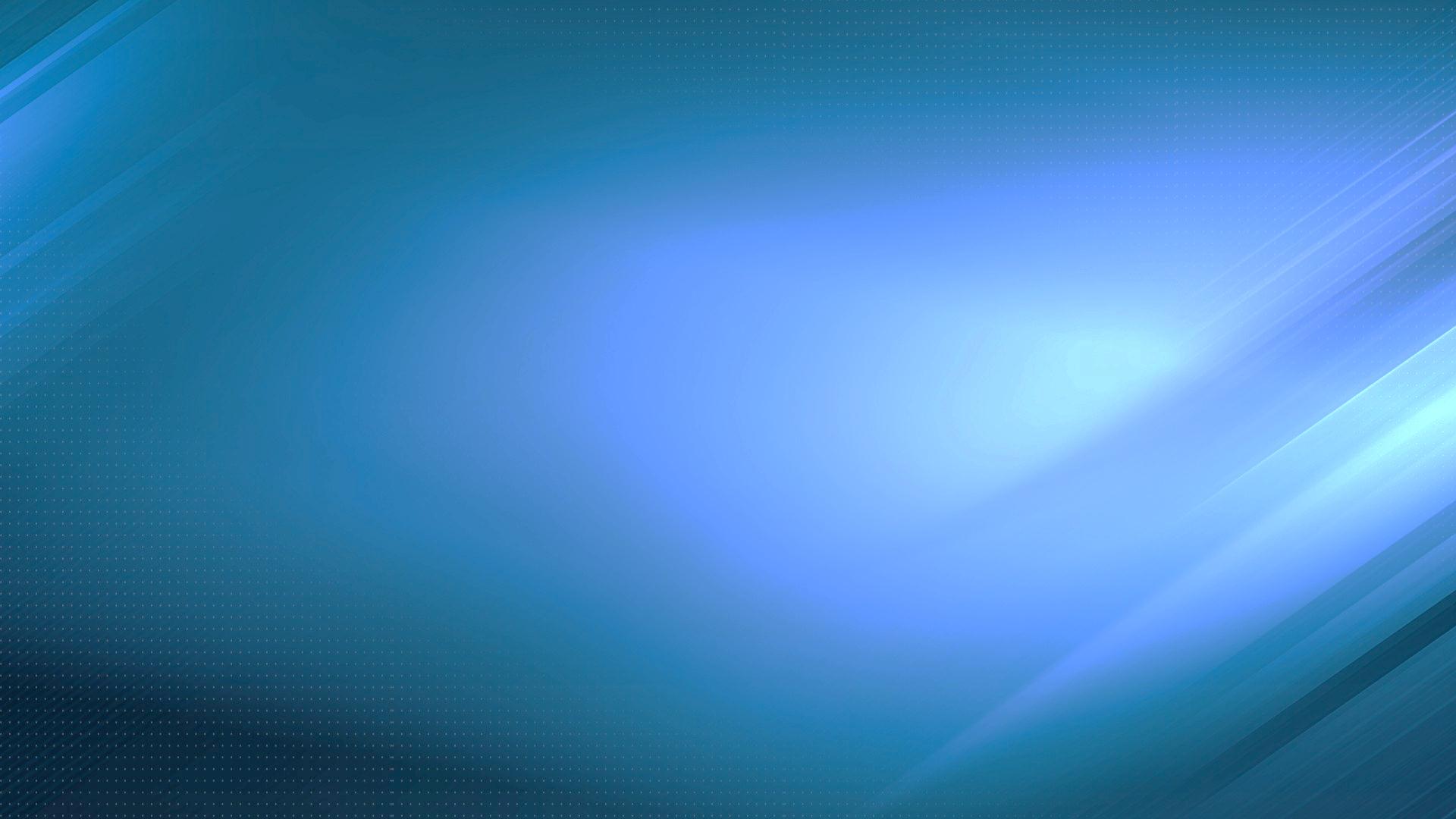 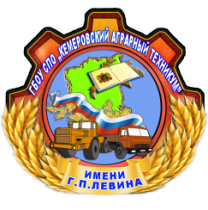 Перспектива деятельности:
В результате планируемых изменений в деятельности
Техникума дополнительный предполагаемый доход от внебюджетной деятельности составит: 

 - 1 500 000 руб. – от реализации услуг обучение по новой специальности  
     Ветеринарный фельдшер на коммерческой основе;

 - 757 500 руб. – от реализации дополнительных платных образователь-  
     ных  услуг по обучению на коммерческой основе по новым 
     направлениям подготовки: тракторист категории F, мастер  
     производственного  обучения, кассир, цветовод;

 - 800 000 руб. – от реализации продукции учебного хозяйства

   Итого: 3 057 500 руб. 
   Общее увеличение дохода к 2017 году составит 31%
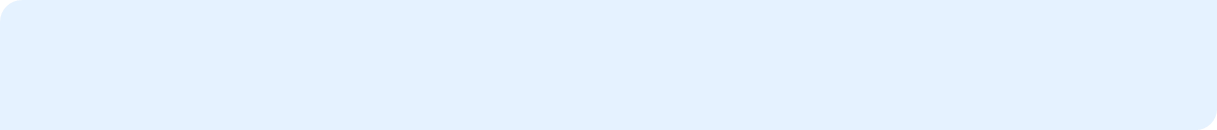 ГБОУ СПО "Кемеровский аграрный техникум" имени Г.П. Левина
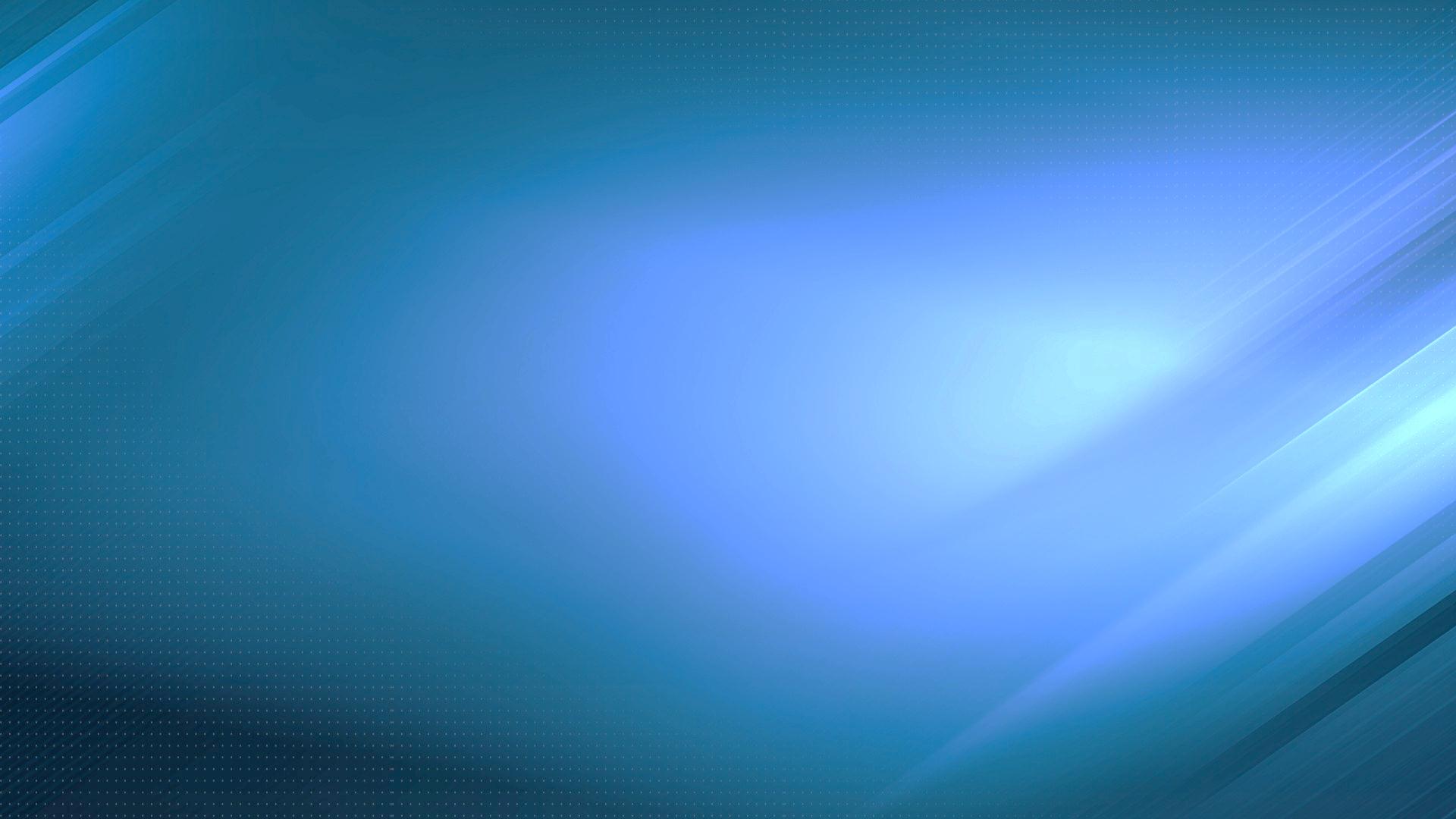 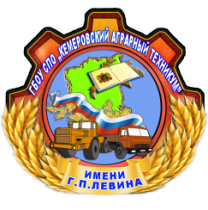 Перспектива деятельности:
Приоритетные направления деятельности на среднесрочный период:

Дальнейшее развитие государственно-частного партнерства

Введение новых профессий/специальностей

Введение новых дополнительных платных образовательных услуг

Укрепление материально – технической базы

Расширение ассортимента производимой продукции учебного хозяйства
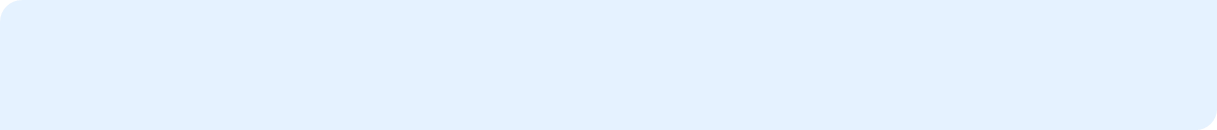 ГБОУ СПО "Кемеровский аграрный техникум" имени Г.П. Левина